LESSON 4 - IMPACTING OTHERS LOCALLY, NATIONALLY AND/OR GLOBALLY
HOW FAR DO YOU WANT TO REACH?
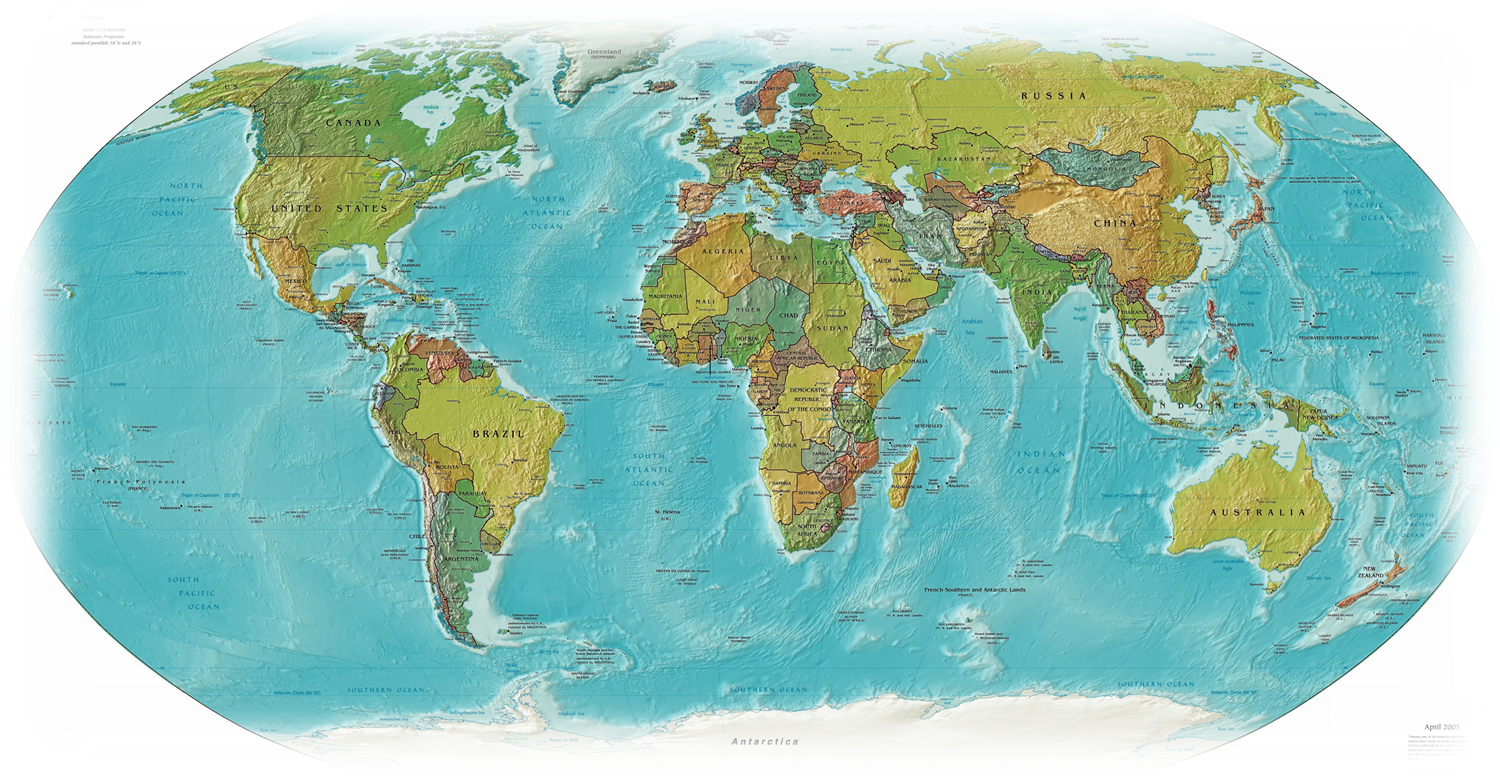 Differences between HERE and THERE
Who could you donate your 3Ts to?How could you do it?
Identify ways to make a local, national, and/or global impact.
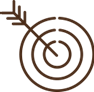 ‹#›
PHILANTHROPY
WHAT WILL YOU DO?
Otter Products, LLC Confidential and Proprietary Information
‹#›